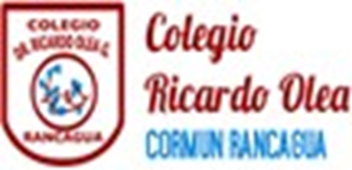 Agenda de anticipación
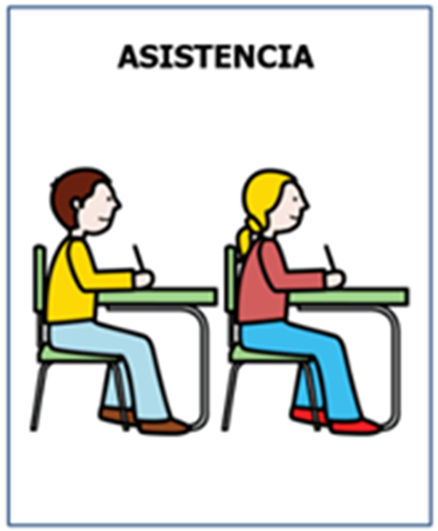 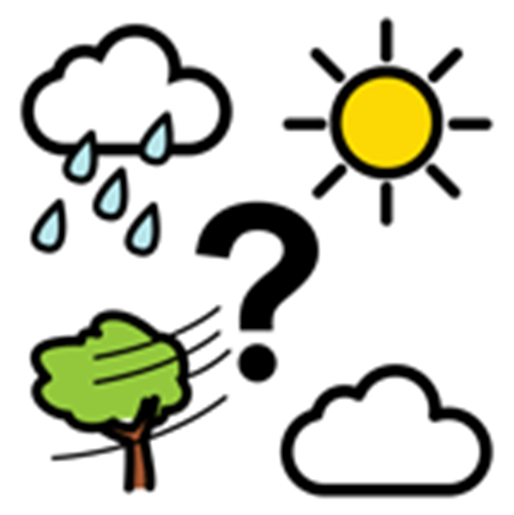 Emojis de las emociones
¿Cómo te sientes hoy?
¿Cómo te has sentido últimamente?
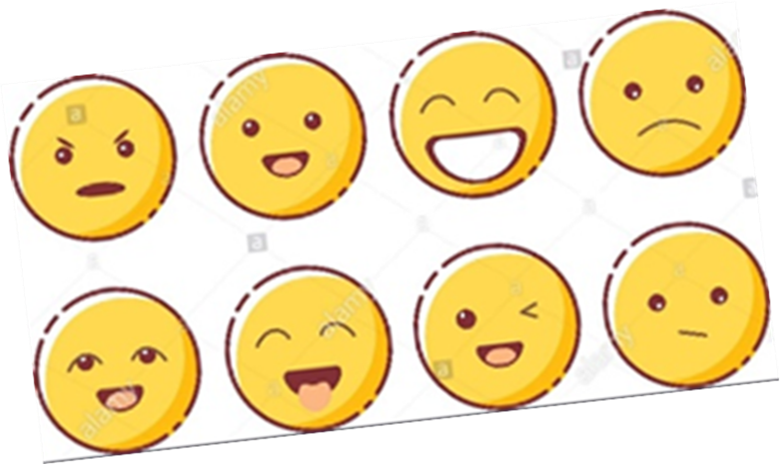 Objetivo de la clase
Conocer las unidades de medidas no estandarizadas (cm y m).
Que es la longitud
La longitud es la distancia entre dos puntos, las cuales podemos medir.
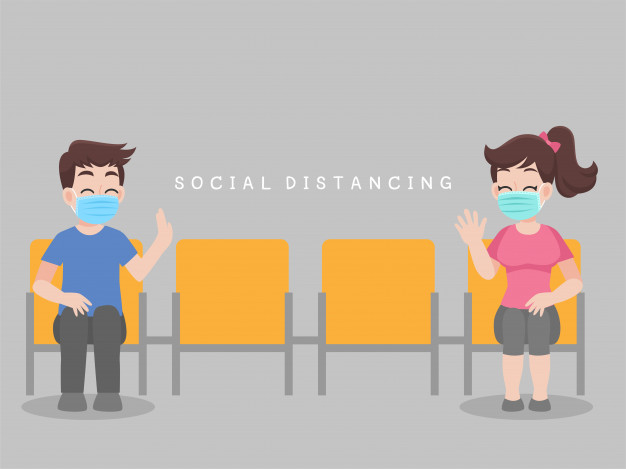 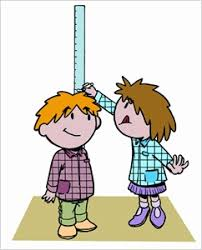 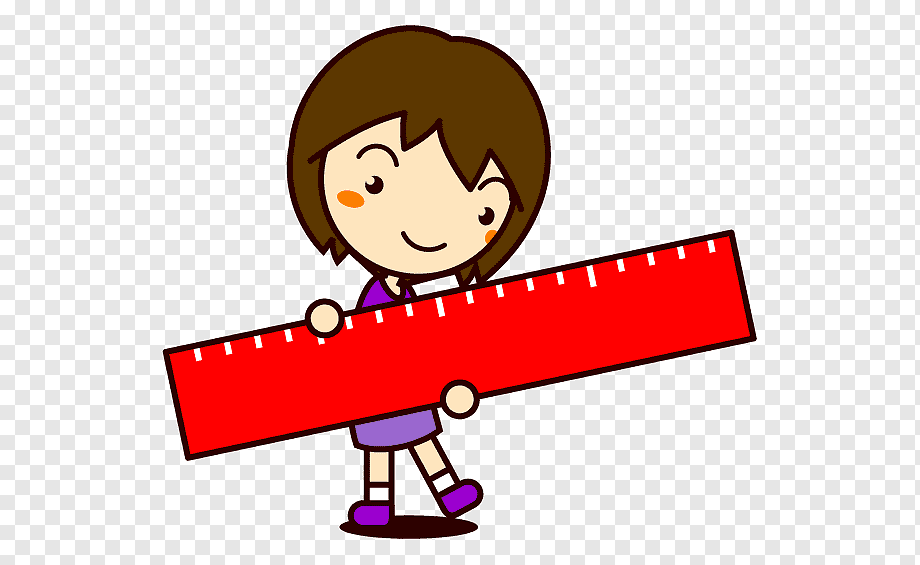 Unidades de medida no estandarizadas
Es un sistema de medición , que utiliza unidades informales para medir, las cuales son.
El metro                                       El centímetro.
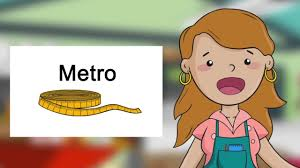 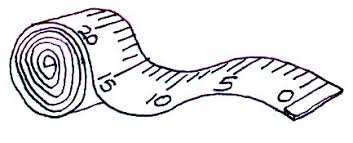 Materiales
Cintas cortadas a lo largo de cualquier color. (para hacer dos metros)
Pegamento.
Una regla.
Tijera.
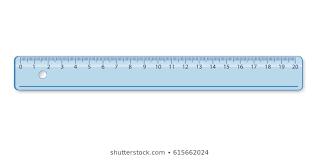 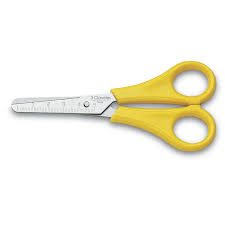 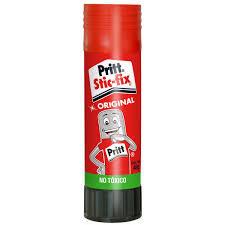 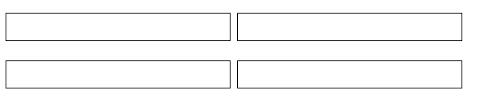 Cierre: Mide los siguientes objetos
Mi mesa mide ________ M.

Mi teléfono mide ________ CM.

Mi cabeza mide _________ CM.

Yo mido  ________ M y ______ CM.

Mi televisor mide ______
Despedida
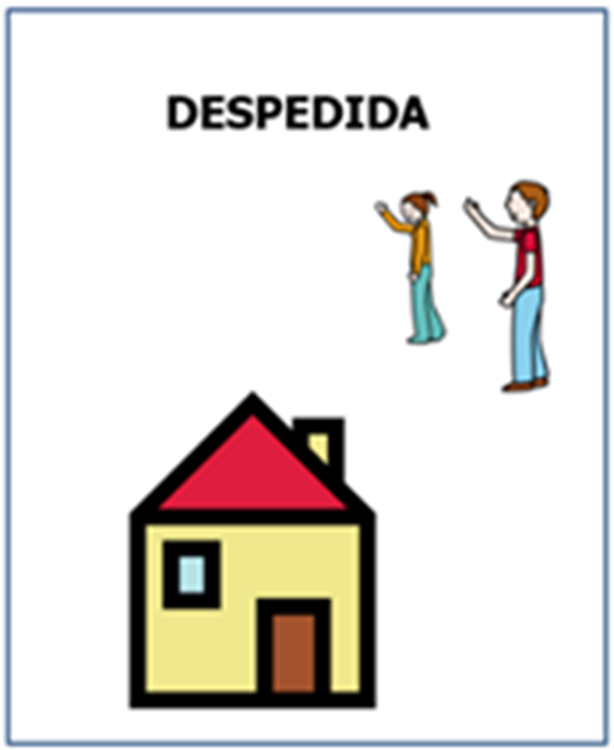